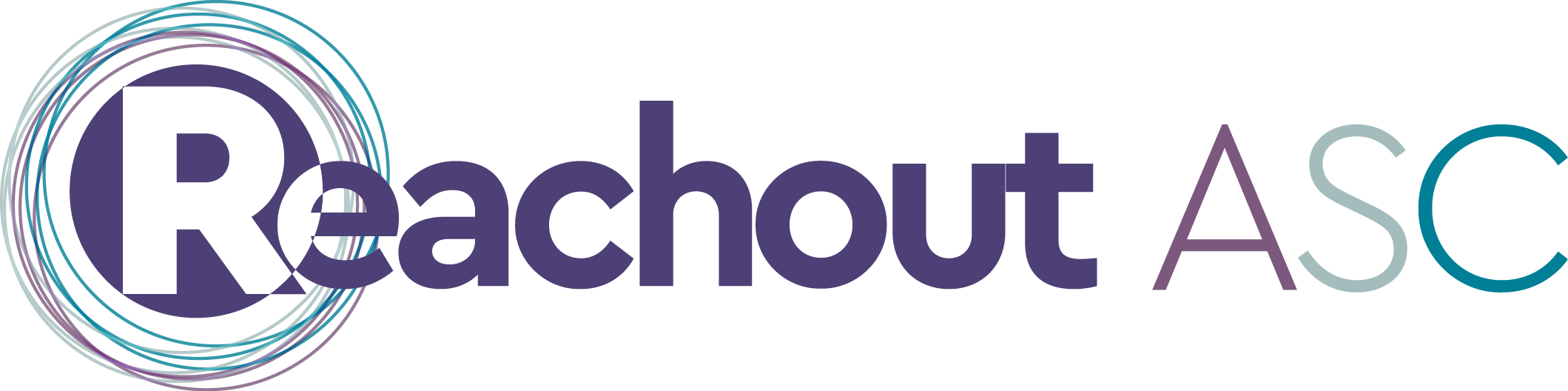 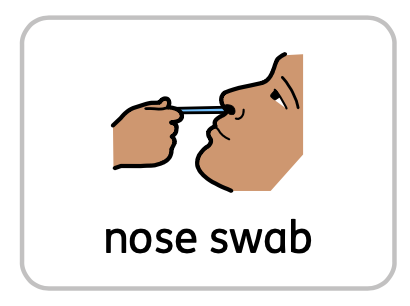 Having a Covid Test at School
Symbols © Widgit 2020
Currently we are in lockdown again. 
 I don’t have to have a test at school.  I can stay at home.  
But if I want to understand what a test is for and how it will happen, then this story might help.  

I can talk to my teachers and parents to plan what I am going to do.  
My TA might be able to come with me to help me.  
They will have to wear PPE but just while we have the test.
 
Testing  in schools is one way to find out if people have the COVID virus even if they do not have symptoms.  
If someone knows they are negative they can carry on coming to school.
 
A lateral flow test is one that can be done in school and the results are given quickly.  Scientists have developed this, aren’t they amazing! 
 
The poster will show me what will happen when I am asked to go for a test.  
There will be people dressed in PPE who will help me.  I can go to the table and do my own swab or get some help if I need it.  


Swabs are pieces of cotton wool on a stick that collect mucus from my throat and nose.  
I can put the swab in the tube and follow the instructions that are on the wall.
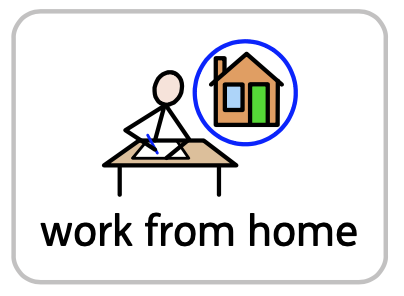 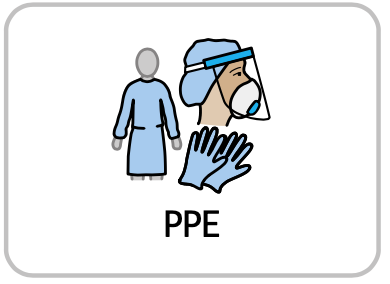 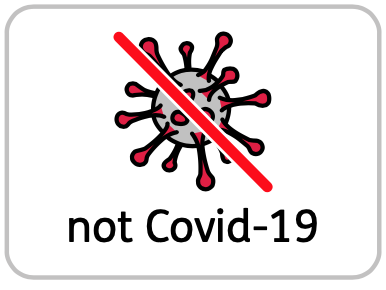 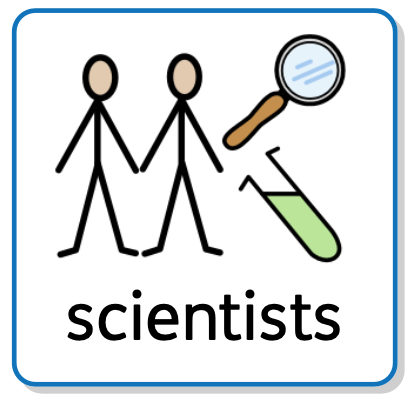 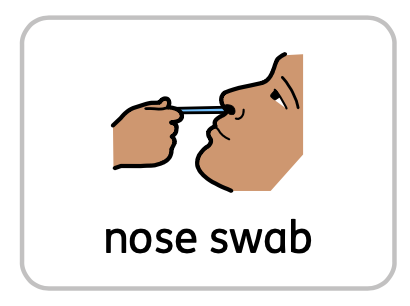 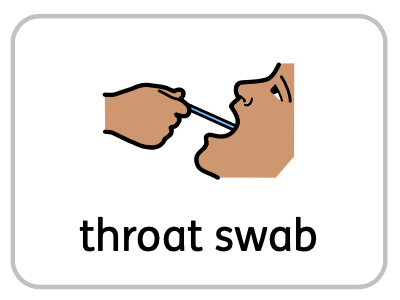 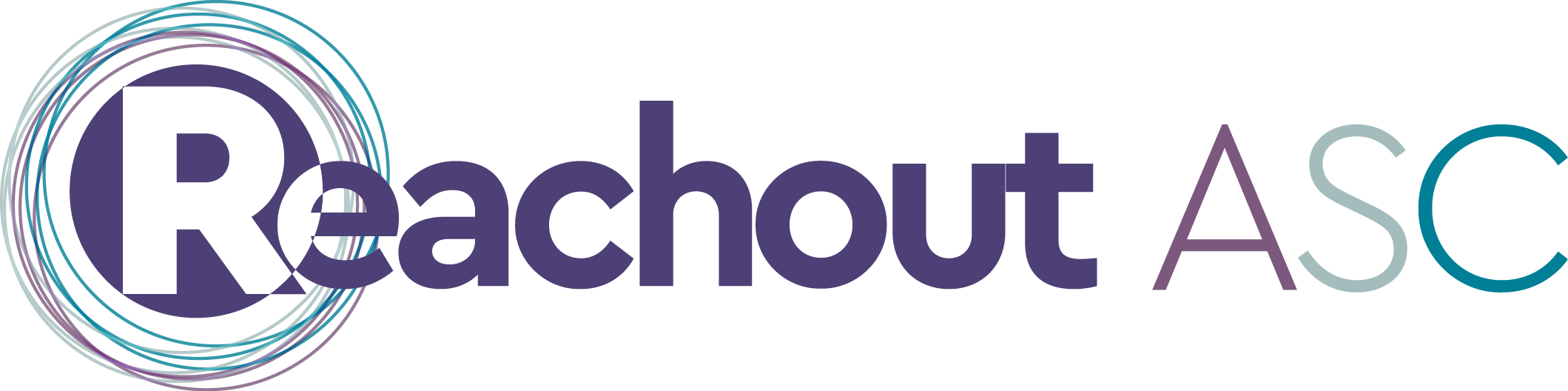 Symbols © Widgit 2020
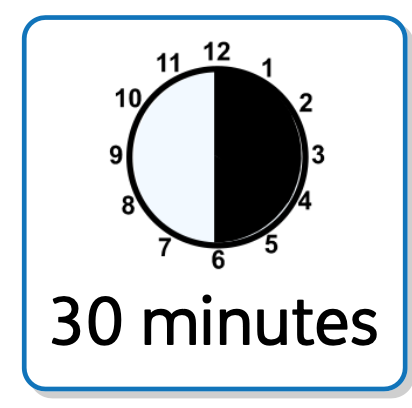 It takes 20-30 minutes for the results to be known. 
I can _____________ while I am waiting. 


If I have some COVID virus they will be detected.  I may not feel ill at all.  This is good. 
But I will have to go home.
Then after 10 days of staying away from people, I should be able to go back to school.  
 
Having a test is about helping everyone.  
It is a good thing even if it feels uncomfortable and scary.

The test is very quick.  
It is voluntary.  No one will make me have a test, but they will help me understand it and try my best to feel comfortable.
 
I can take my fiddle toy if I clean it with a disinfectant wipe first. 
I can choose what to do afterwards.  
I can spend some time doing a calming activity or go back to class. 
 
My teachers will be having a test too.  They will have one every week.
After my first test I will only be asked to have another one if someone in my bubble is positive with COVID.  
 
 Every time I might be asked to do a Lateral Flow Covid test, my teachers will go through the information with me and help me feel safe.
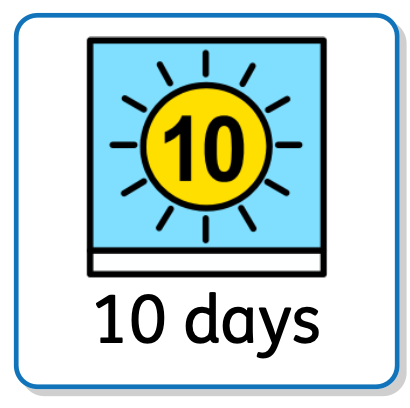 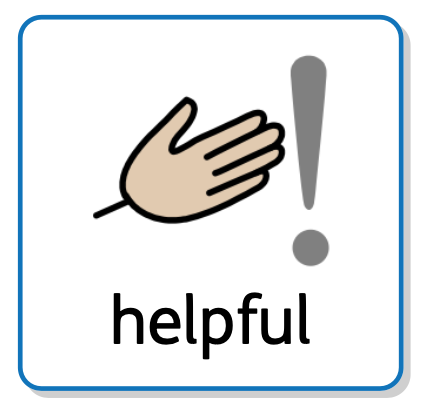 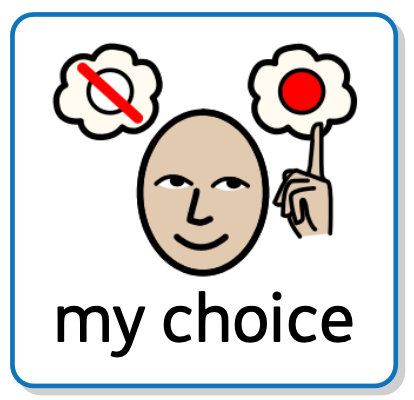 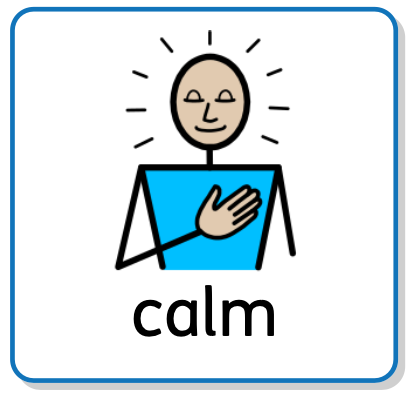 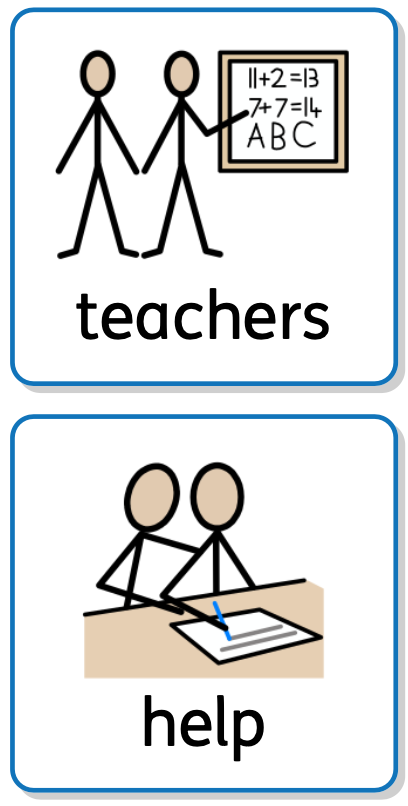 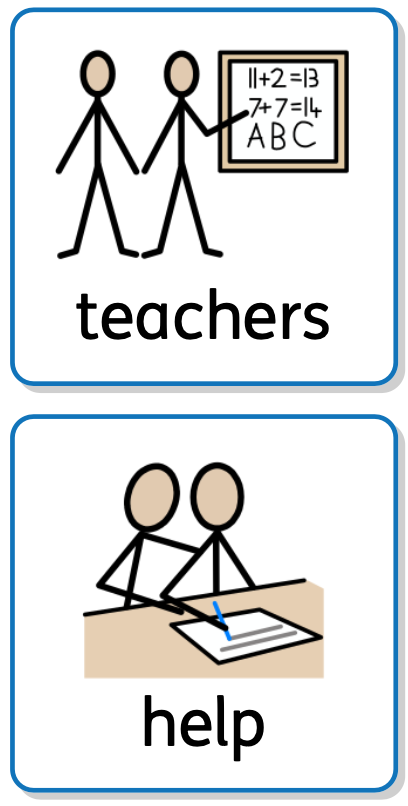 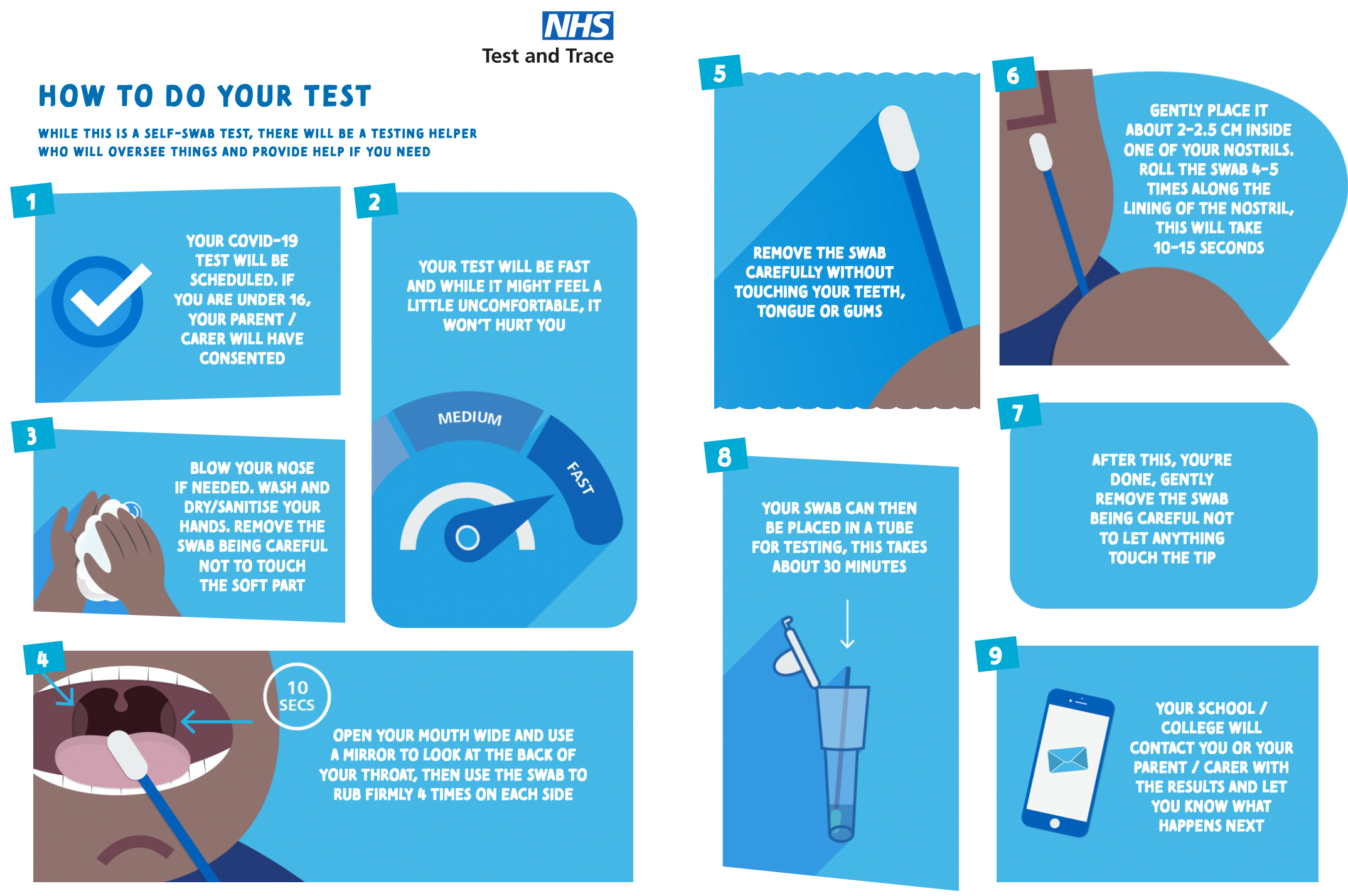